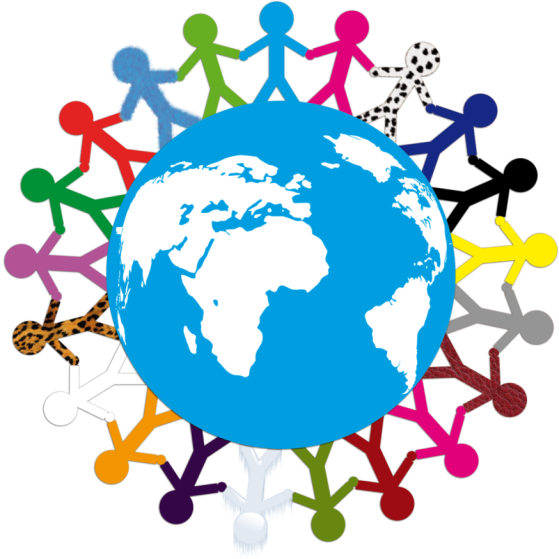 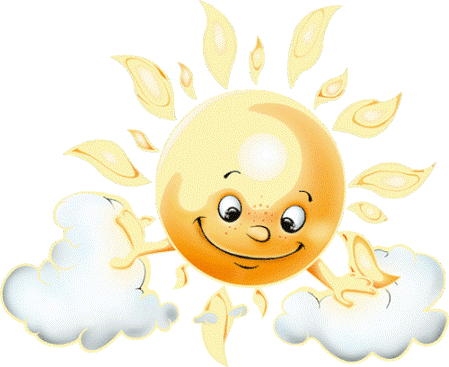 Реализация программы поликультурного образования
В НОУ  СКЖД – филиала ОАО «РЖД»
Организация непосредственной образовательной деятельности               с детьми
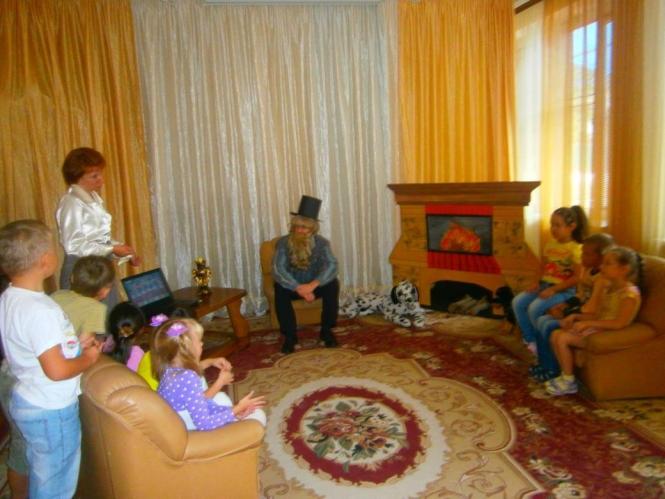 Интеграция специалистов при проведении НОД (Инструктор по физической культуре и педагог дополнительного образования по английскому языку)
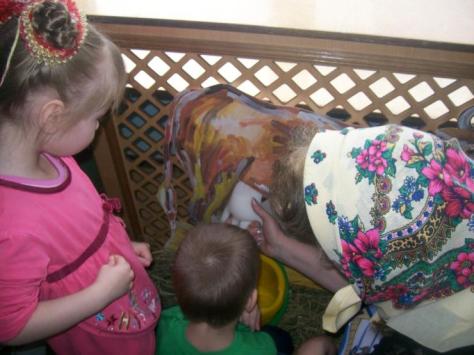 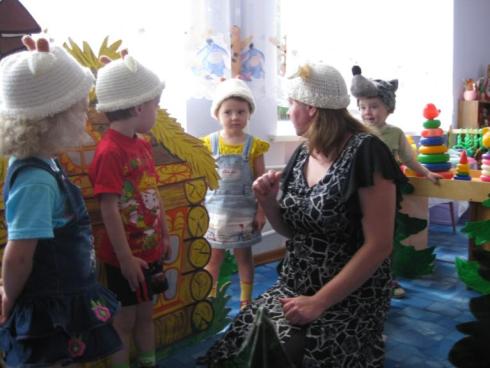 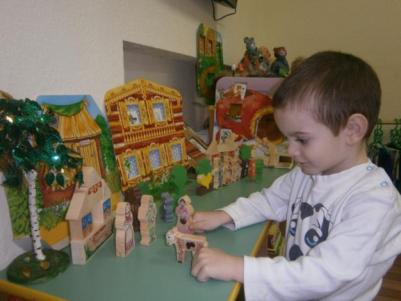 Знакомим детей русскими фольклором
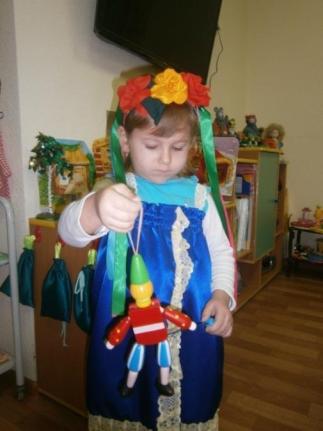 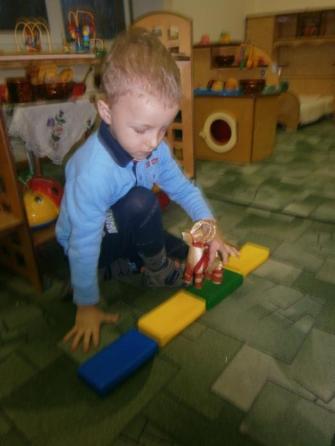 Ознакомление детей с народной игрушкой
Телемосты между  детьми НДОУ 96, 98, 99
Поиск информации под руководством педагогов и самостоятельно
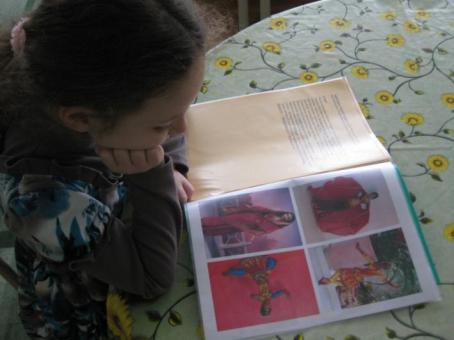 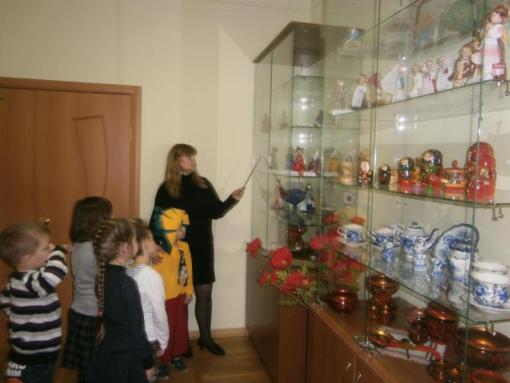 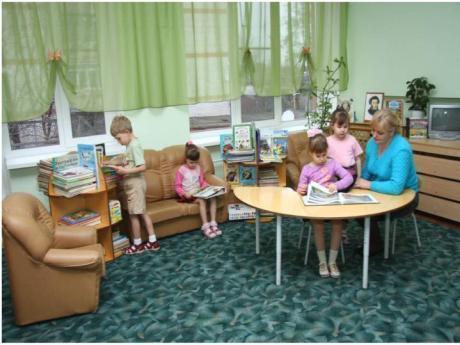 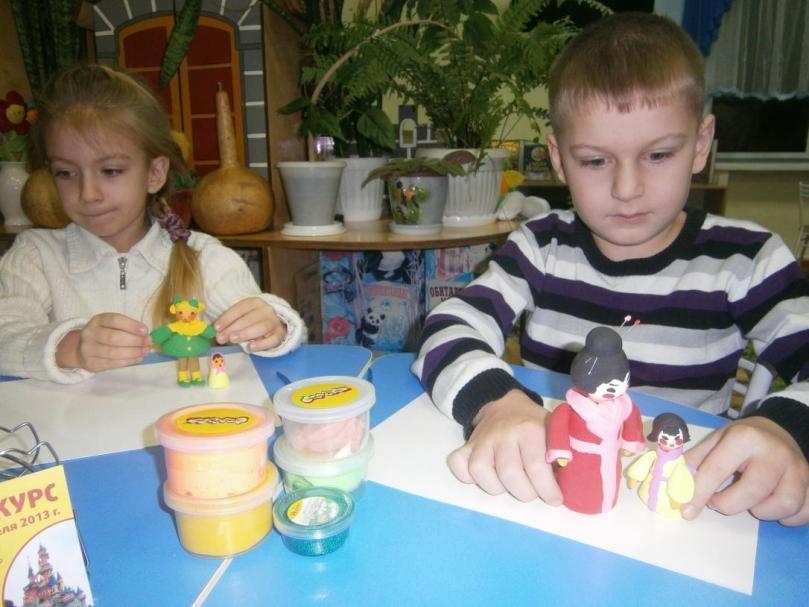 «Мамы и дети разных стран – лепка»
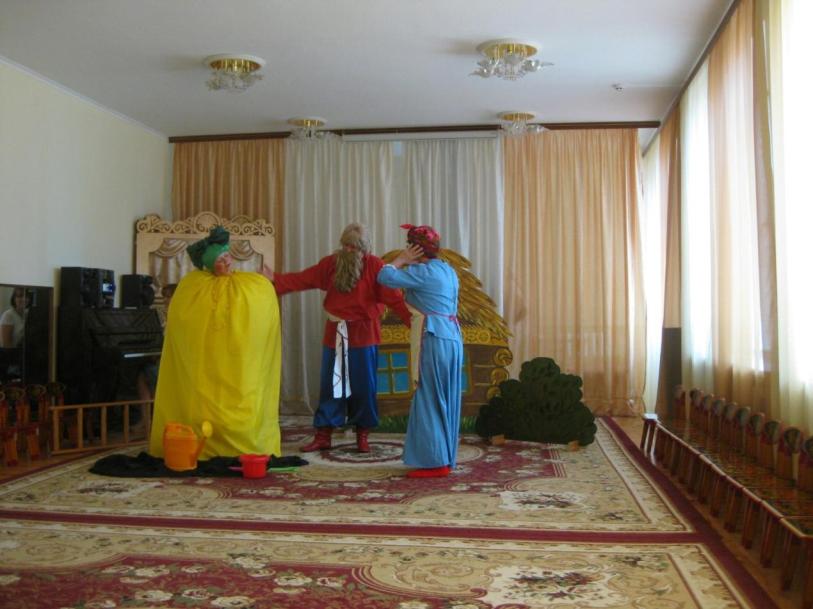 Сказка «Репка» на английском языке 
(внутрисадовское телевидение «Теленяня»)
Студия детской мультипликации «Родники»
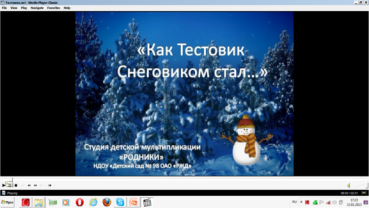 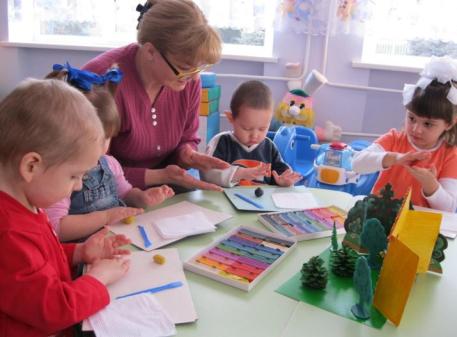 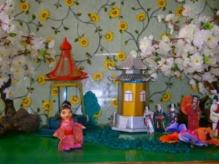 Кружок «Пластилиновая сказка
Сайт поликультурного образования детей дошкольного и младшего школьного возраста «ВМЕСТЕ» http://вместе-мы.рф/
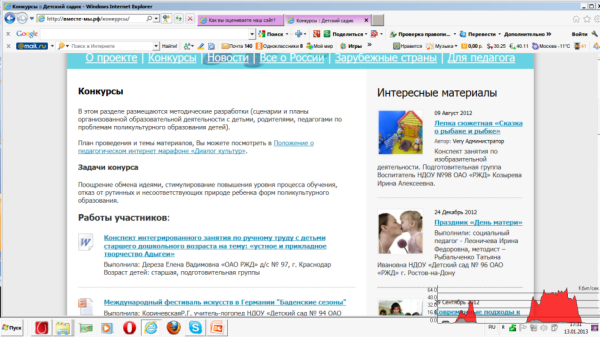 Знакомим с особенностями  «народной кухни» разных стран (Кружок «Лакомка»)
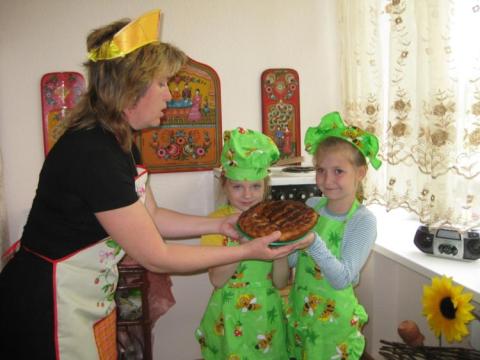 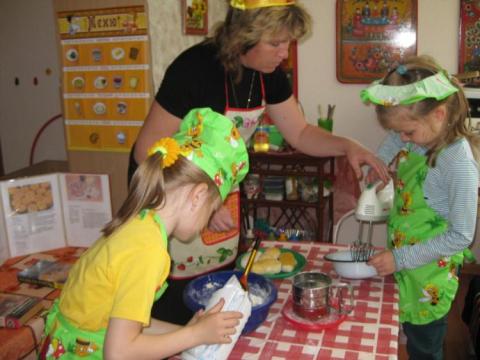 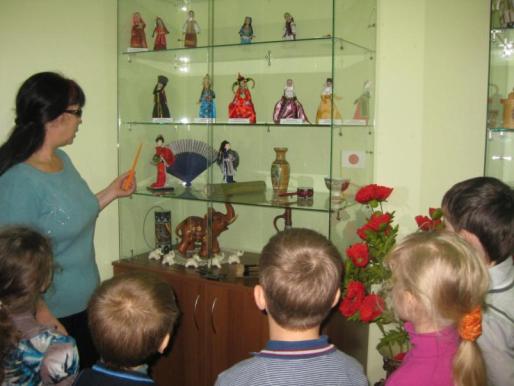 Создание поликультурной образовательной среды
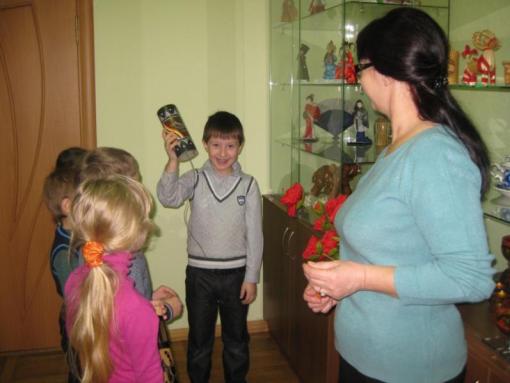 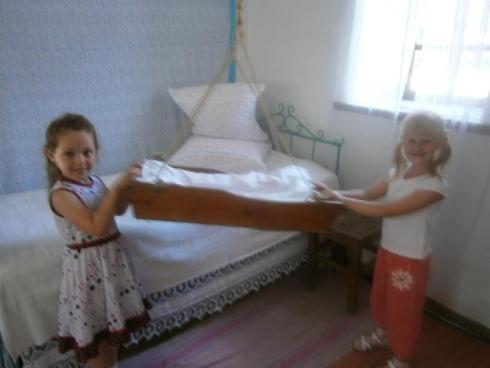 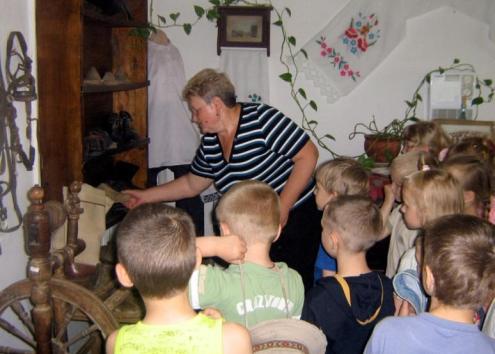 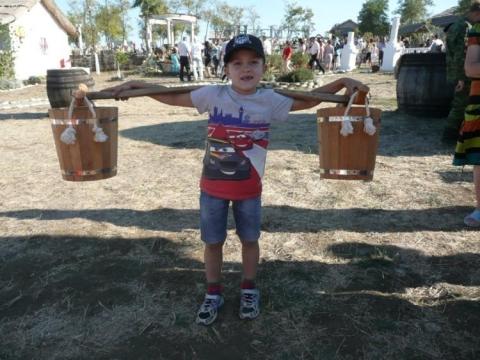 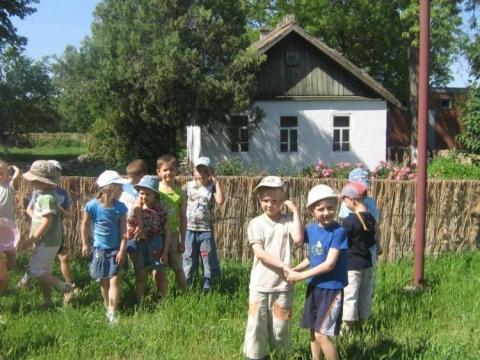 Переписка по электронной почте с детскими садами России.После полученного электронного письма с фотографиями от детей НДОУ 98 педагоги детского сада г. Читы проводят непосредственную образовательную деятельность по теме «Наши друзья на Кубани»
Научно-практический семинар для воспитателей, социальных педагогов, старших воспитателей по вопросам внедрения эффективных технологий развития базовых способностей детей дошкольного возраста. Тема: «Реализация программы поликультурного образования в негосударственных образовательных учреждениях ОАО «РЖД»
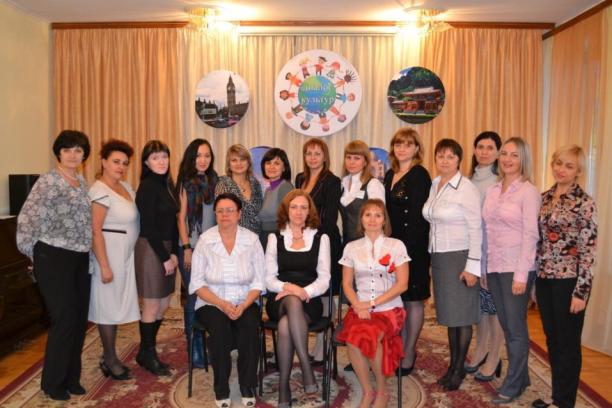 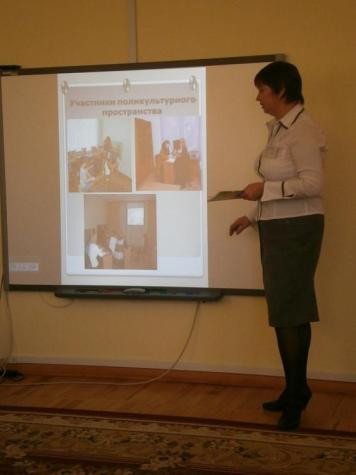 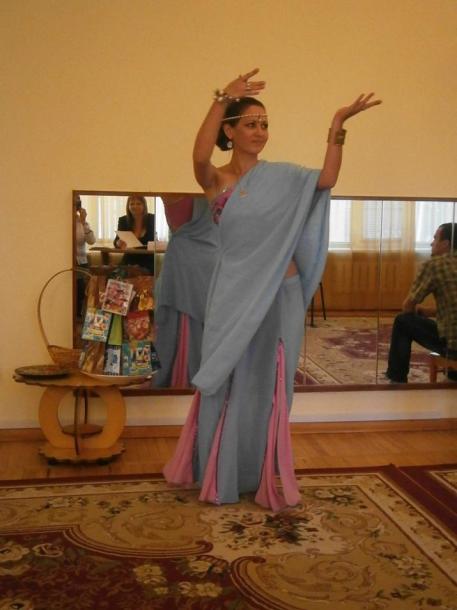 Чтение стихов на японском языке
Индийский танец
Онлайн просмотр непосредственной образовательной деятельности
 по формированию детского миролюбия  (педагог психолог Кирячек А.С.)
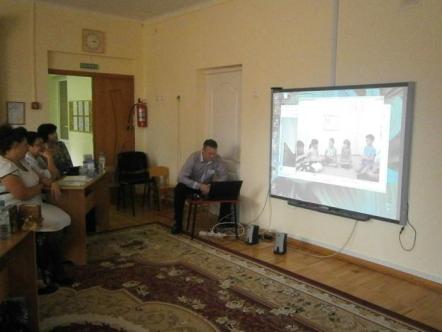 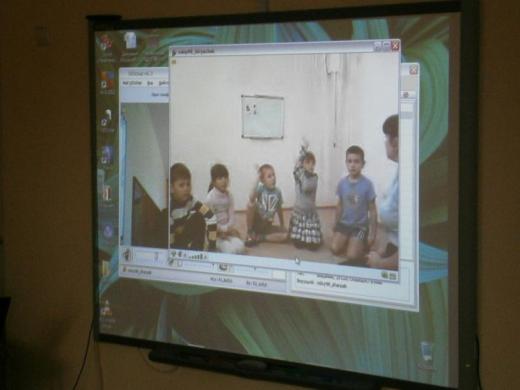